Kapittel 12Skatter
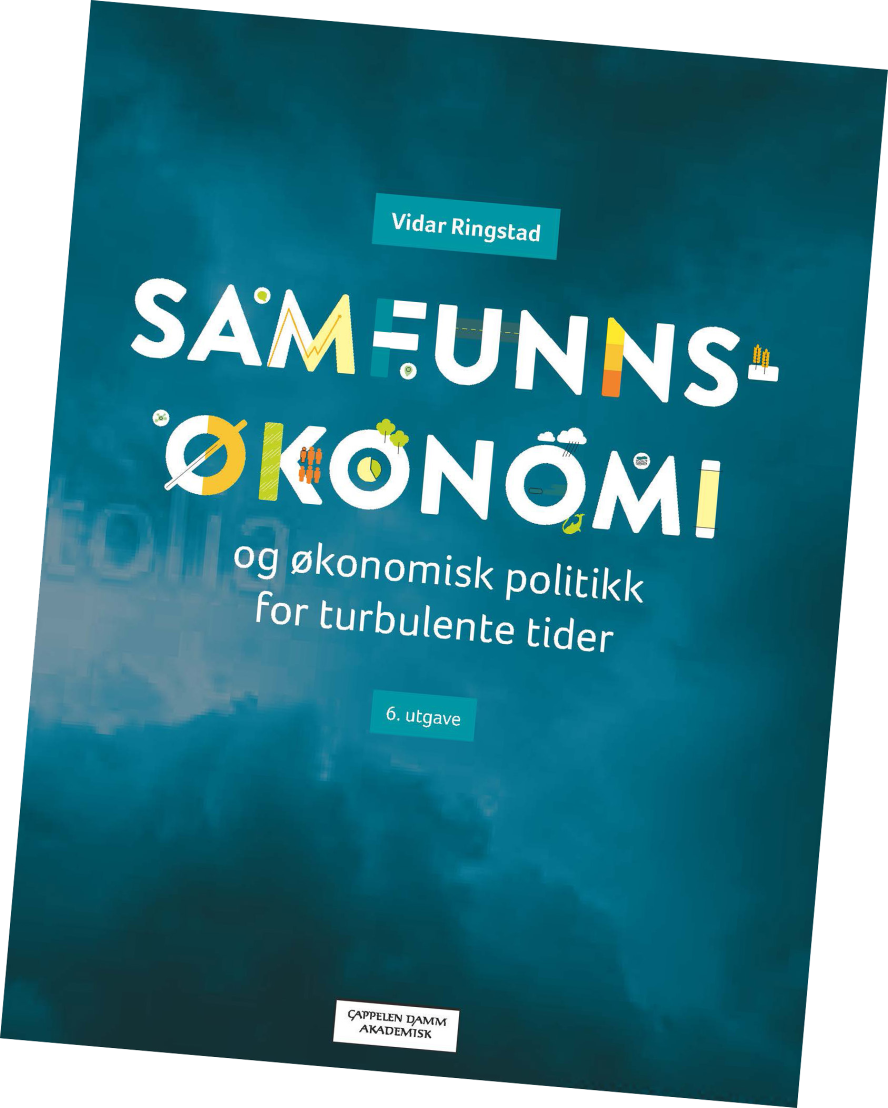 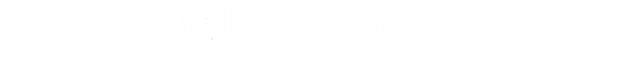 Litt om det norske skattesystemet
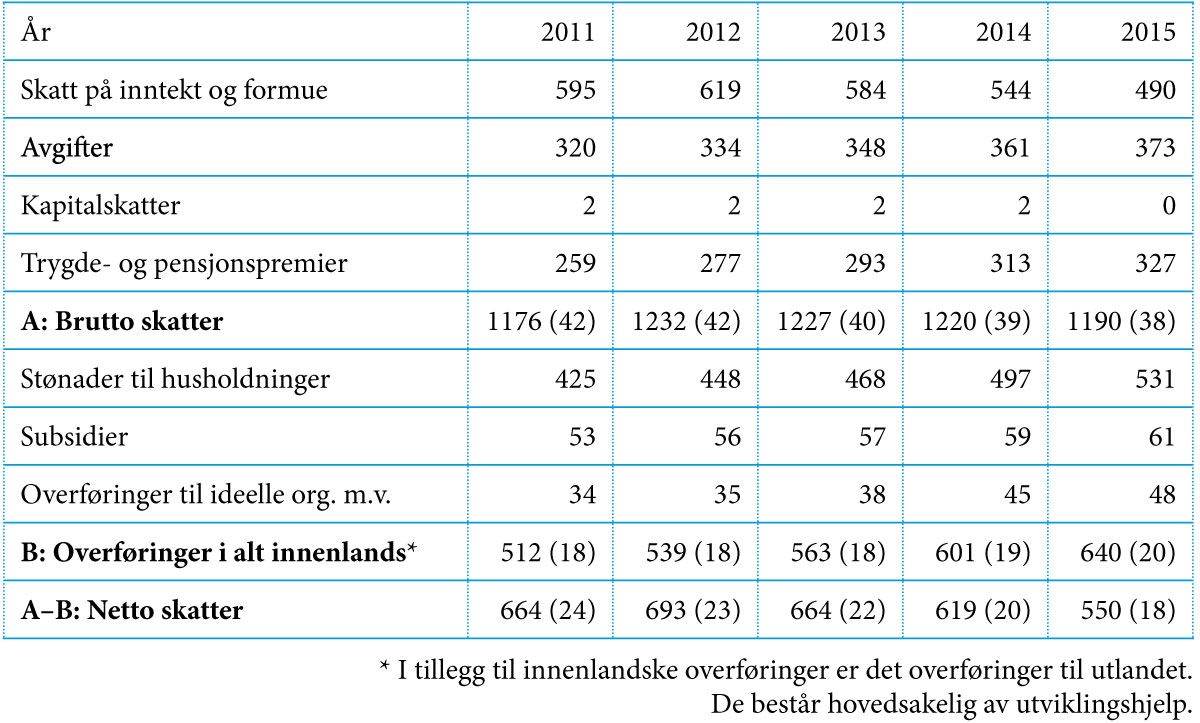 Tabell 12.1 Offentlig forvaltning: Skatter og overføringer 2011–2015 i mrd. kr og som prosentandel av bruttonasjonal-produktet (i parentes). Kilde: Statistisk sentralbyrå
Tre sentrale spørsmål
 
Hvorfor har vi skatter?

Hvorfor er skattesystemet så komplisert?

Hva kjennetegner et godt skattesystem?
Effektivitets- og fordelingsvirkninger av beskatning
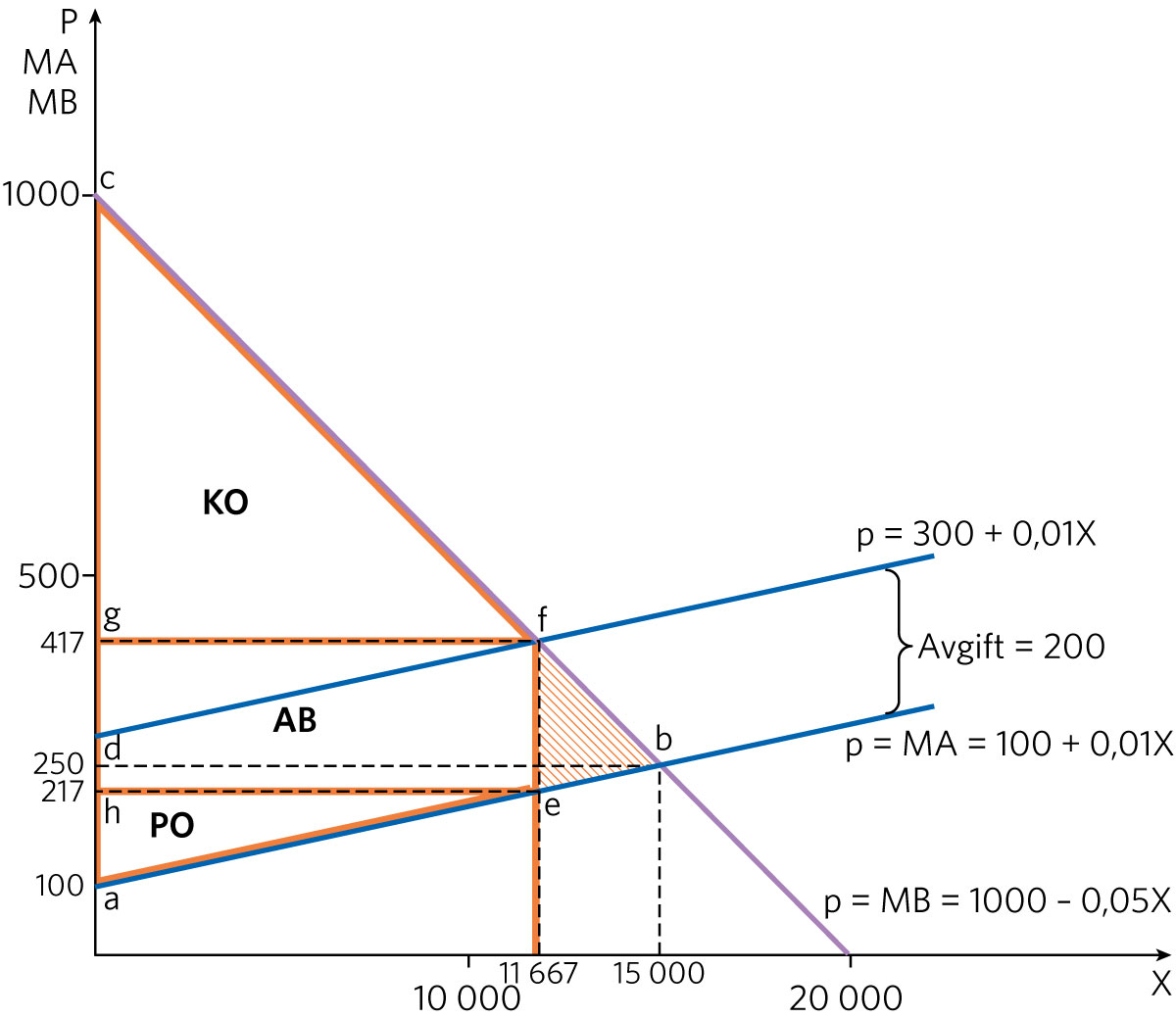 Figur 12.1 Markeds- og samfunnsøkonomiske virkninger av en stykkavgift på et konsumgode
Eksempel på en inntektsskatt
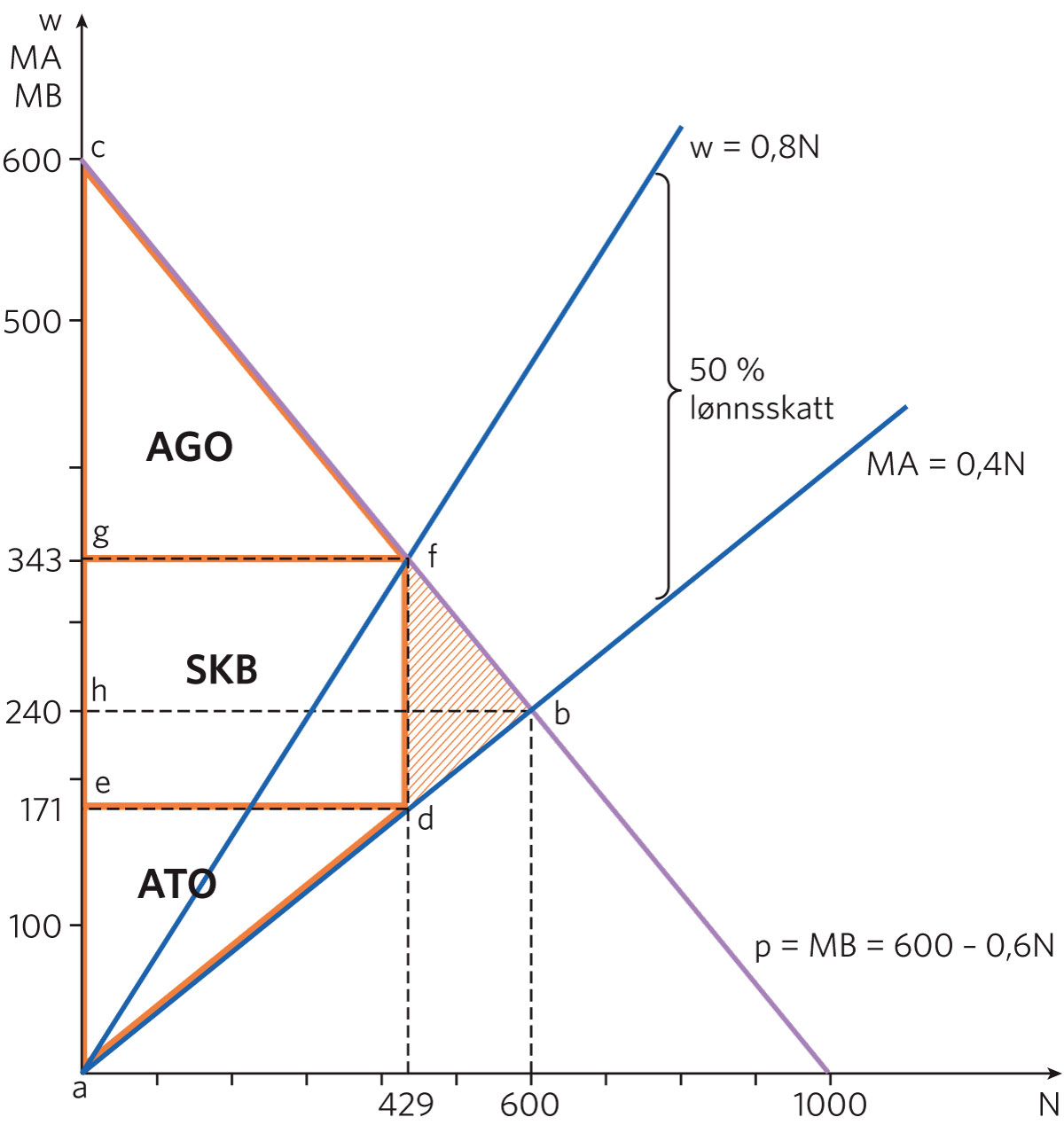 Figur 12.2 Virkninger av en lønnsskatt
Betydningen av et bredt skattegrunnlag
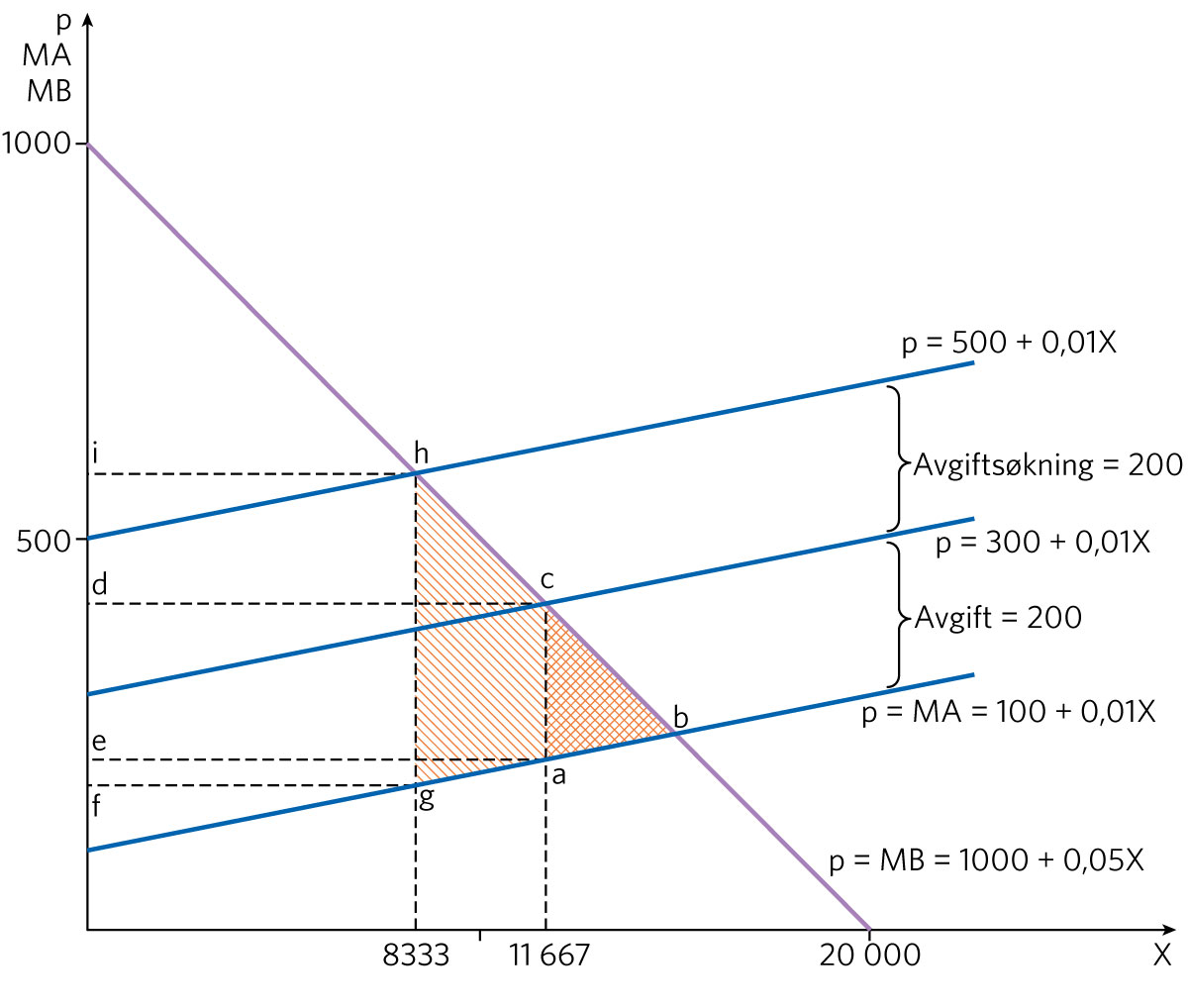 Figur 12.3 Virkningene av en økning i en avgiftssats
Virkningene av en avgift i tilfelle monopol
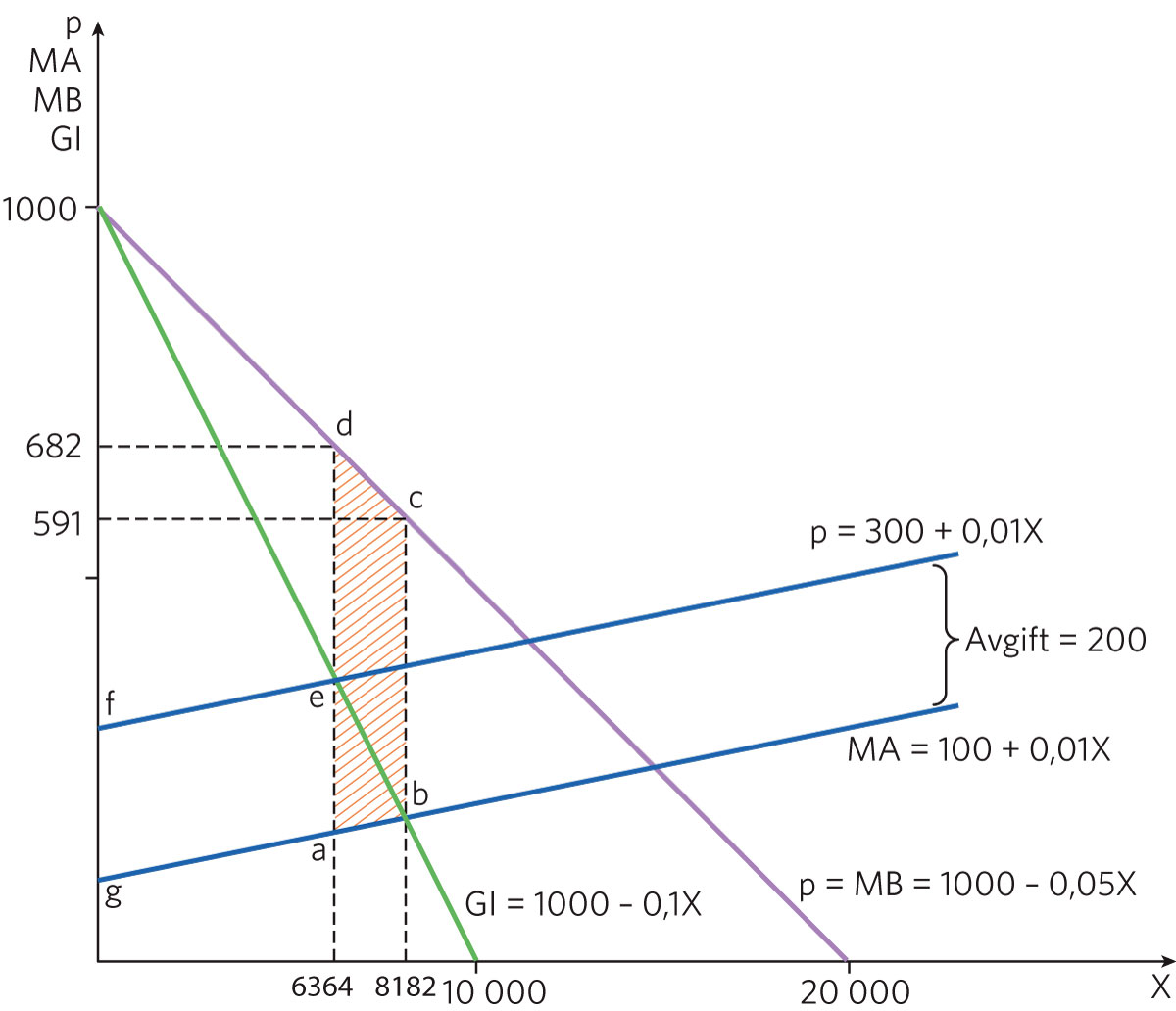 Figur 12.4 Virkningene av en avgift i tilfelle monopol
Skatteplanlegging og skatteunndragelse